Баренц-Балтийская программа «Природа и человек»
Действия на водосборе – ключ к успеху в море
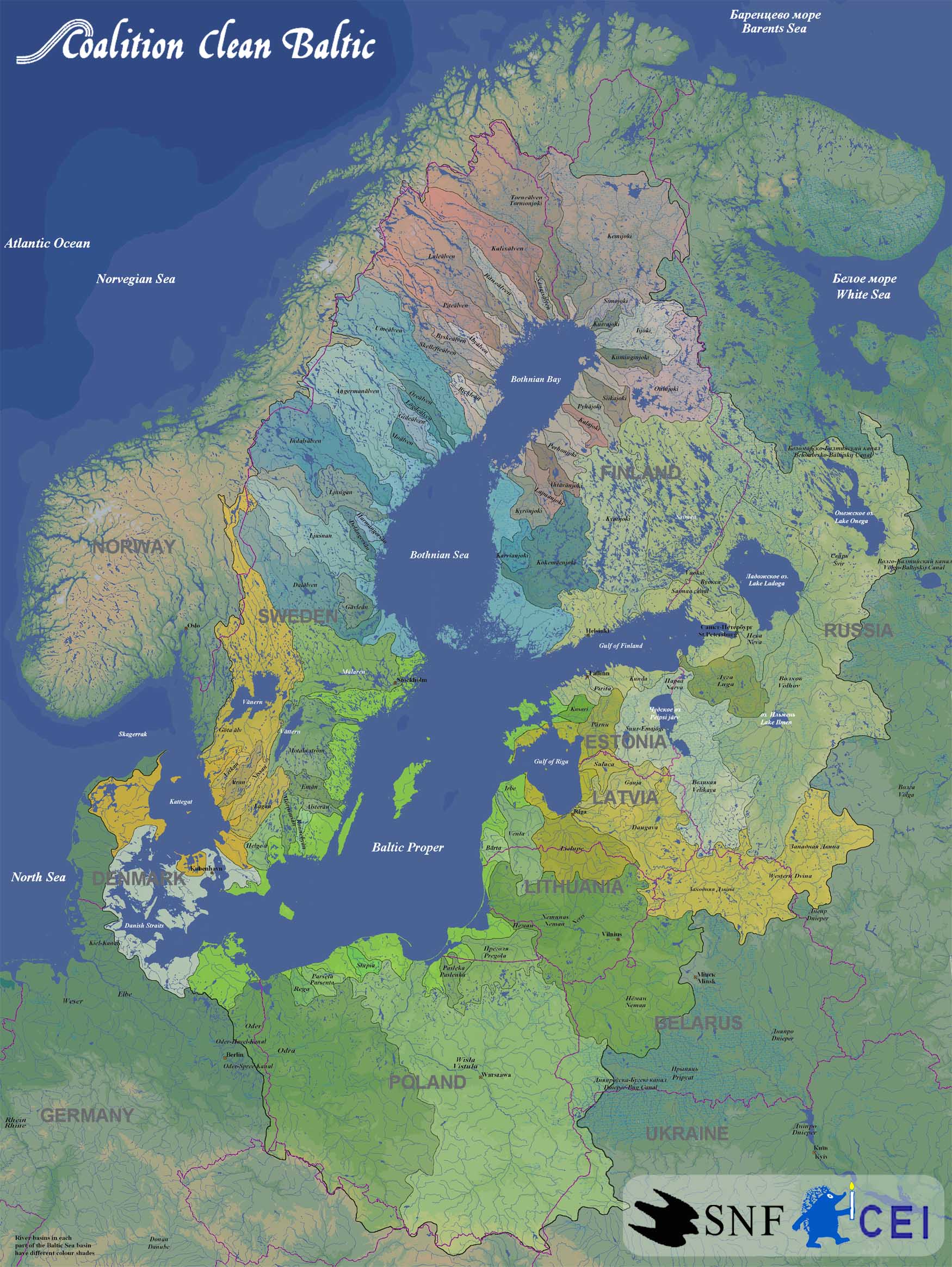 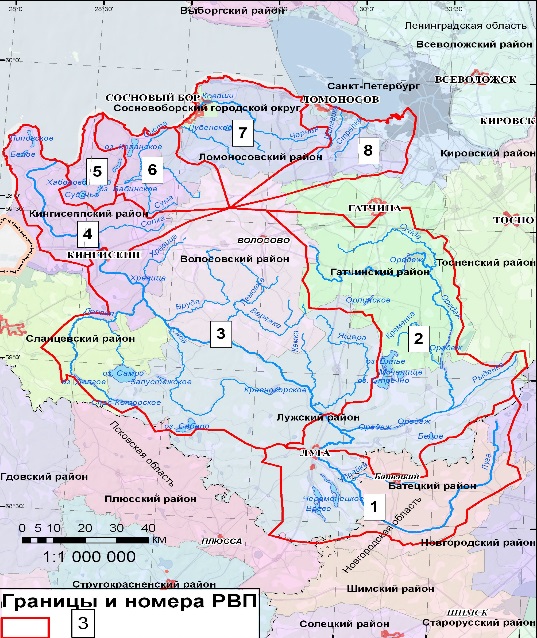 р. Луга и Лужская Губа
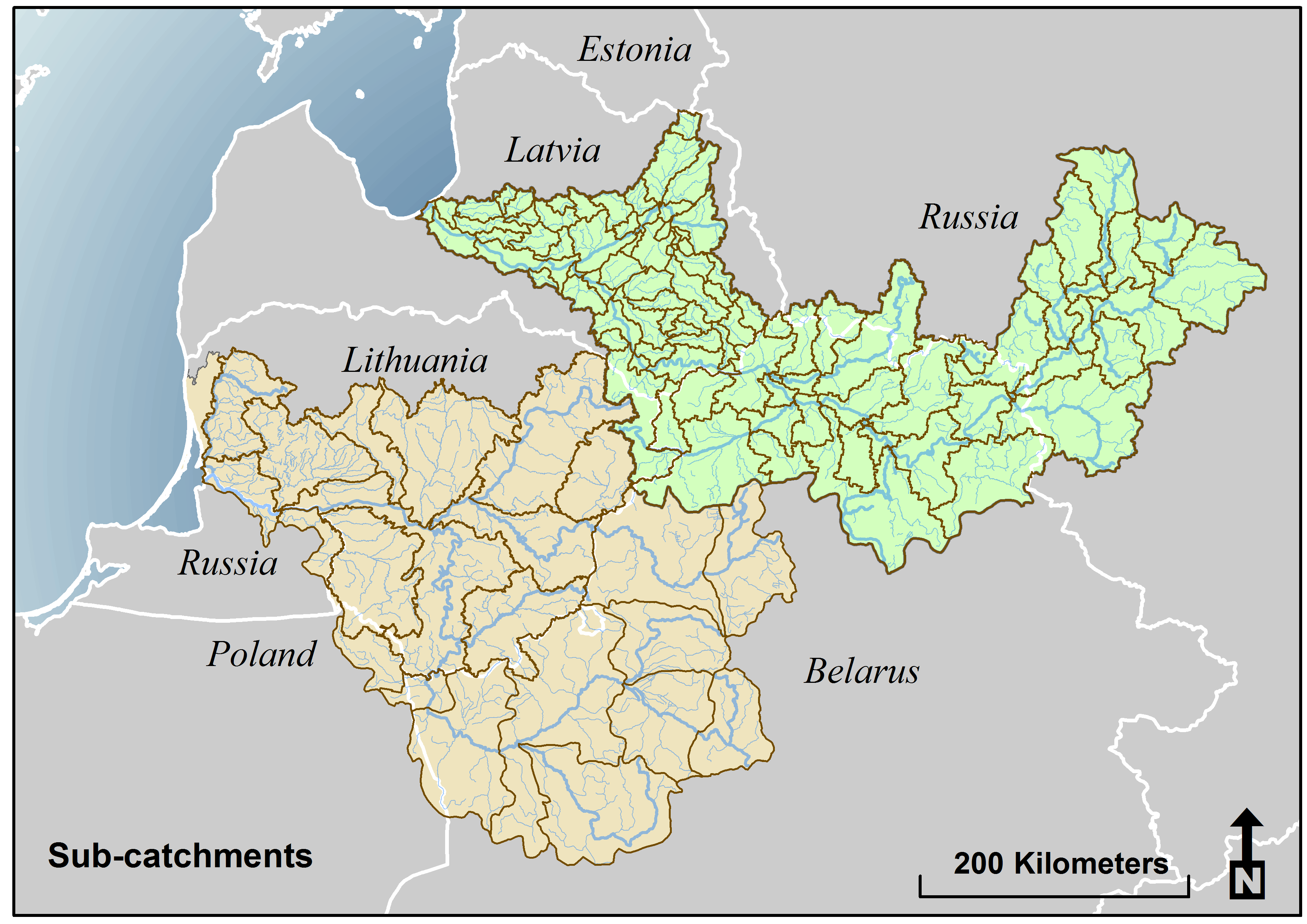 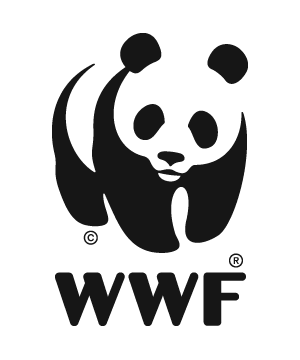 Неман и Куршский залив
Баренц-Балтийская программа «Природа и человек»
Два приоритетных направления :
Экосистемный подход к управлению ресурсами речного бассейна (RBM)
Экосистемный подход в морском пространственном планировании (MSP)
Основная цель: участие общественности в природоохранной деятельности, за счет 
укрепления базы знаний и компетентности 
обмена опытом и успешными примерами
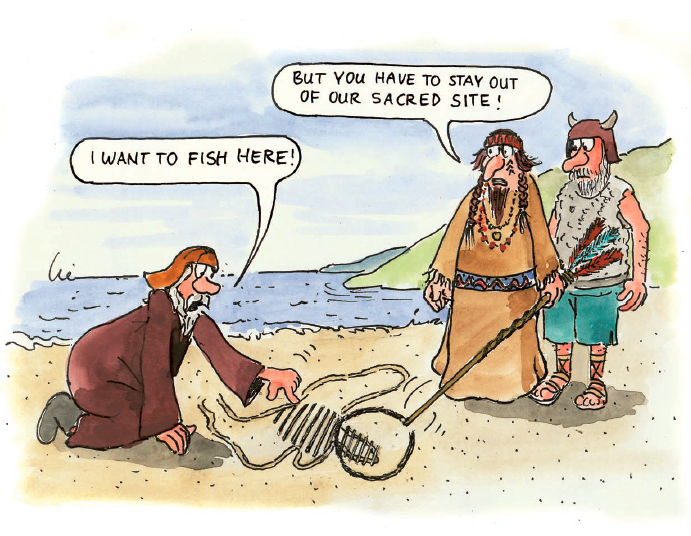 Долгосрочный положительный эффект
локальное улучшения экологической ситуации 
создание основ для устойчивого развития
вовлечение общественности и местных жителей
вклад в выполнение международных обязательств России (ХЕЛКОМ)
вклад в реализацию Года экологии и Года охраняемых природных территорий в России
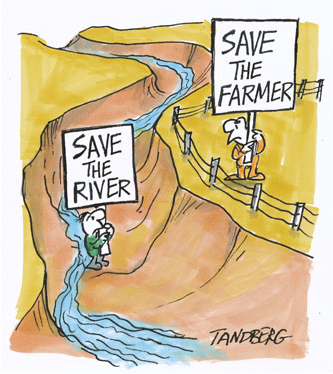